Дидактическое пособи«Волшебный куб»
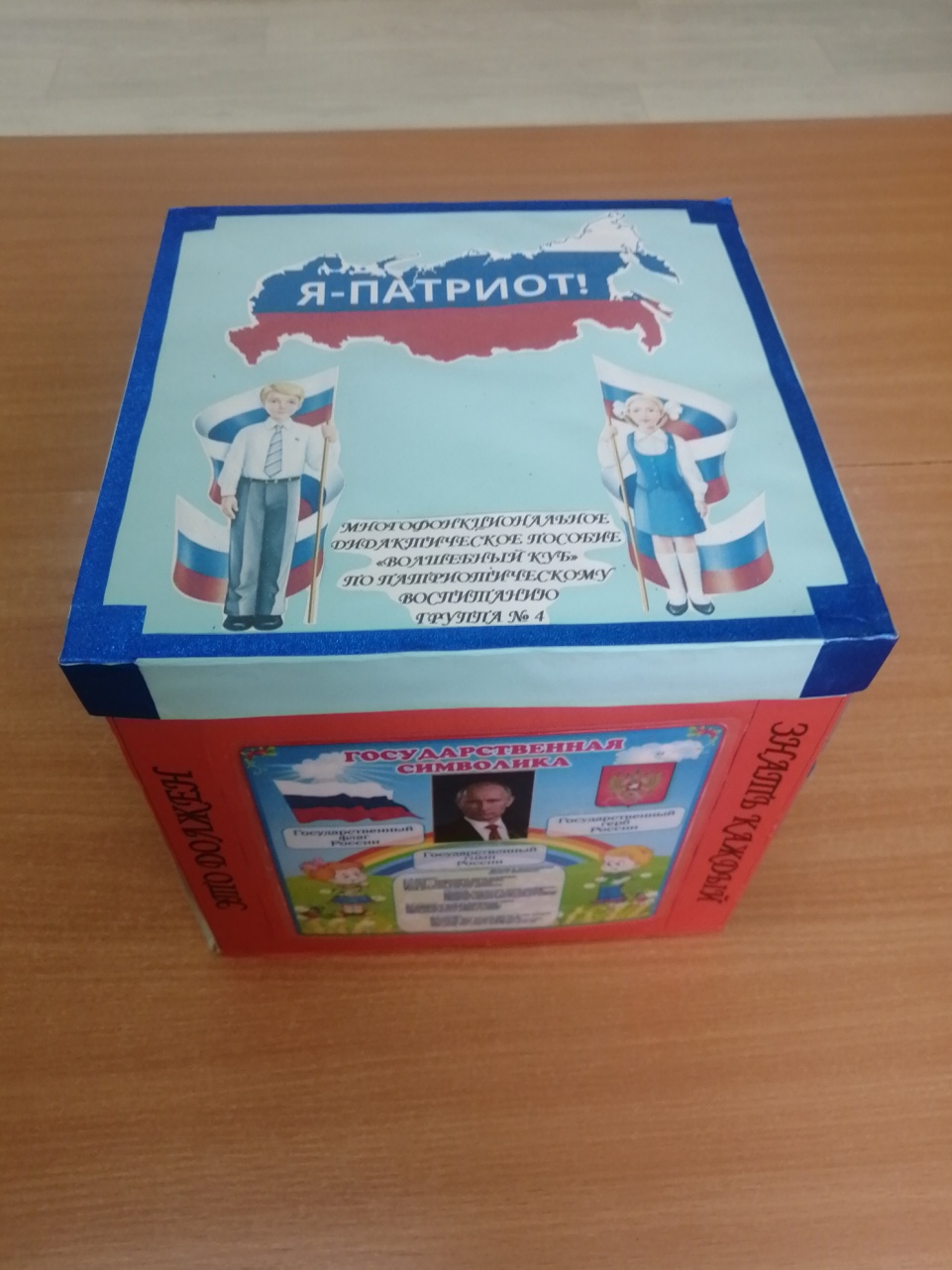 Авторы: Антонова Д.В.
Пузанкова Е.Ф.
Внешние стороны куба
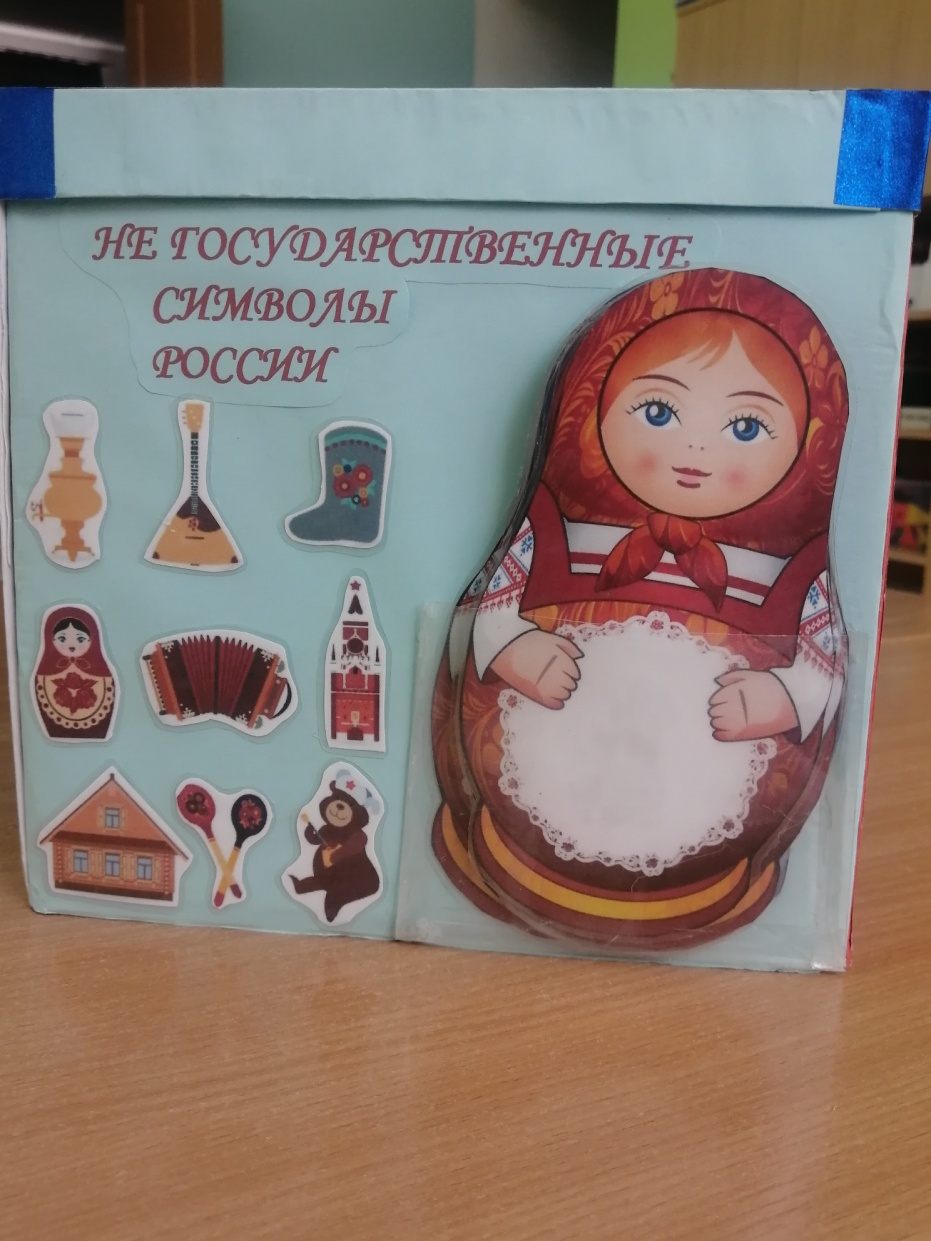 Народы России и детский сад и моя улица
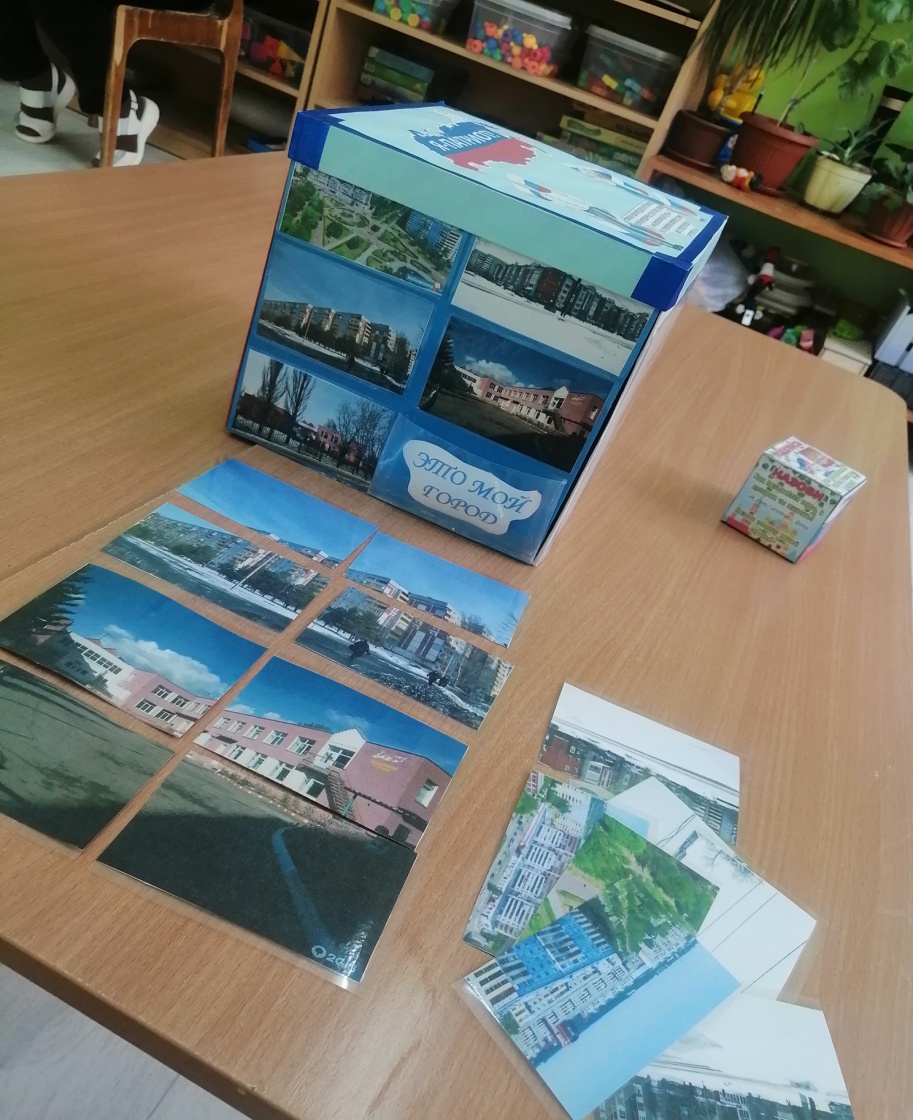 Внутренние стороны куба
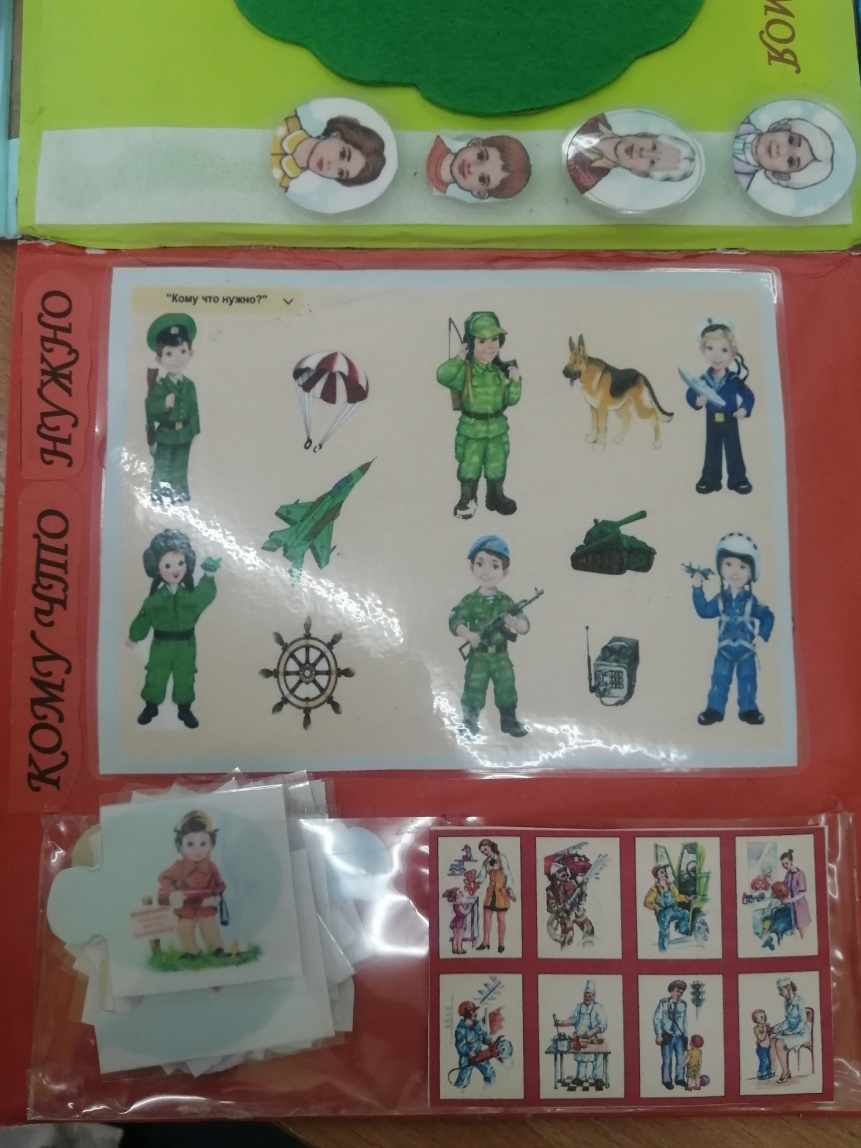 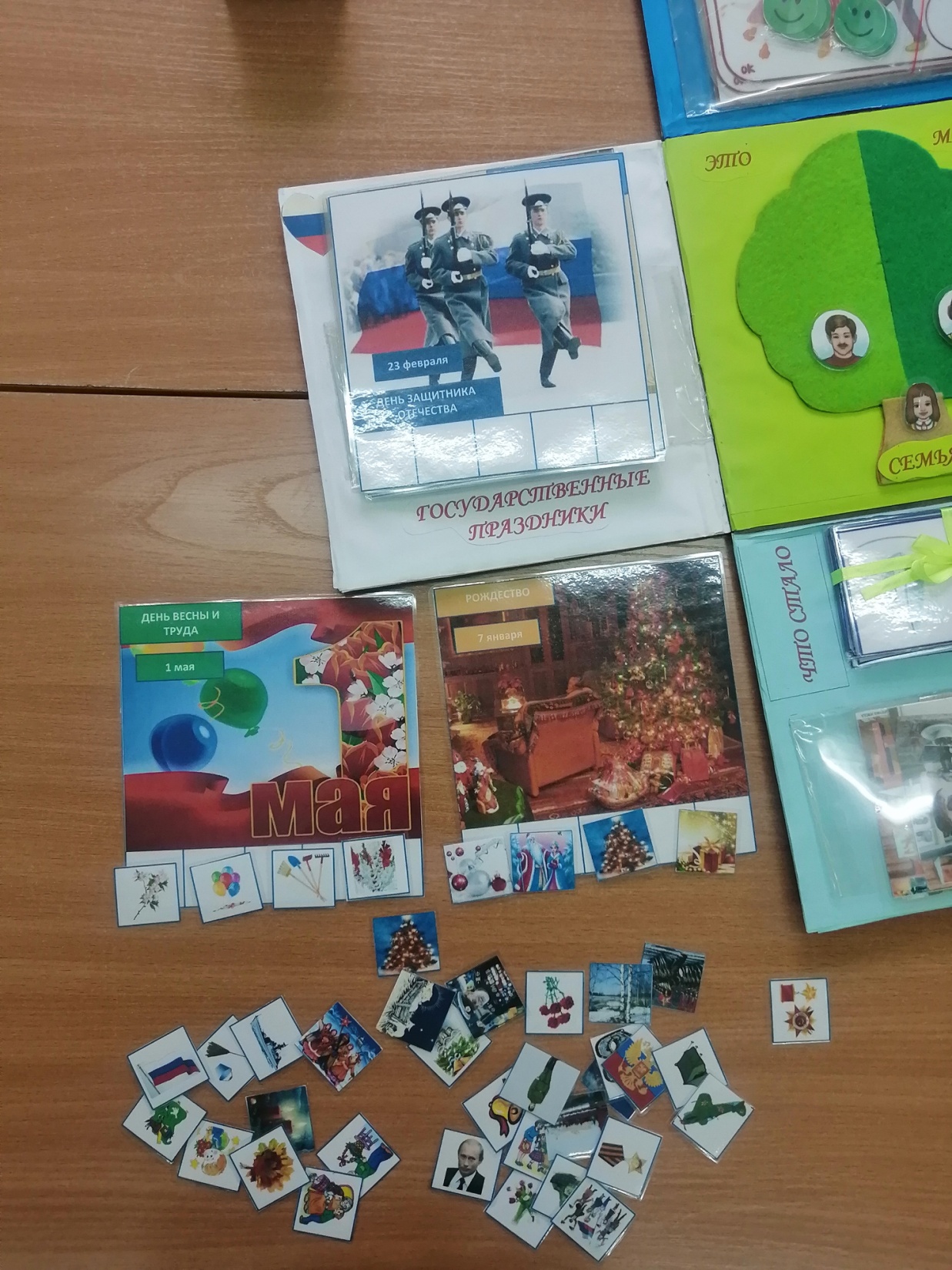 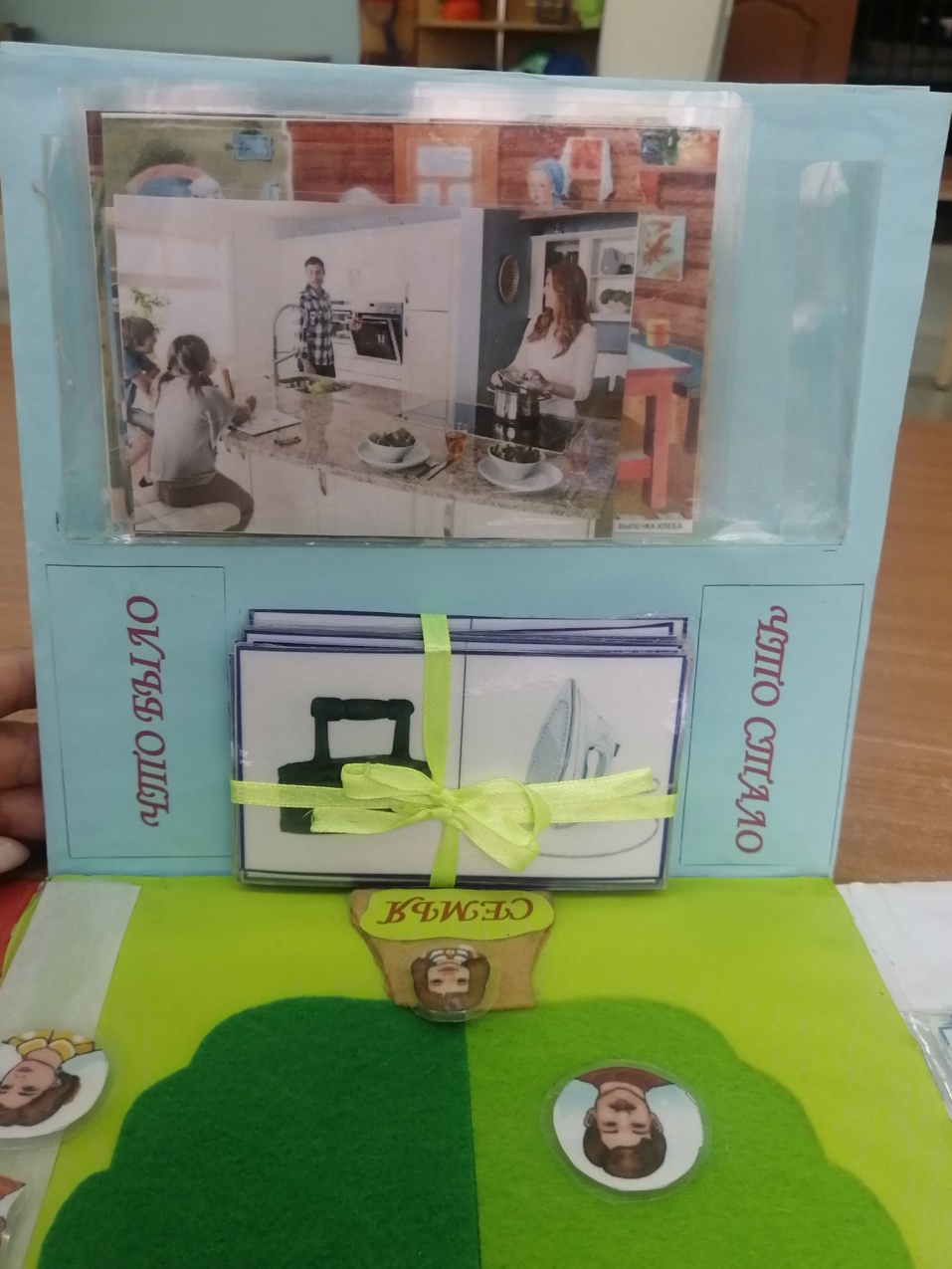 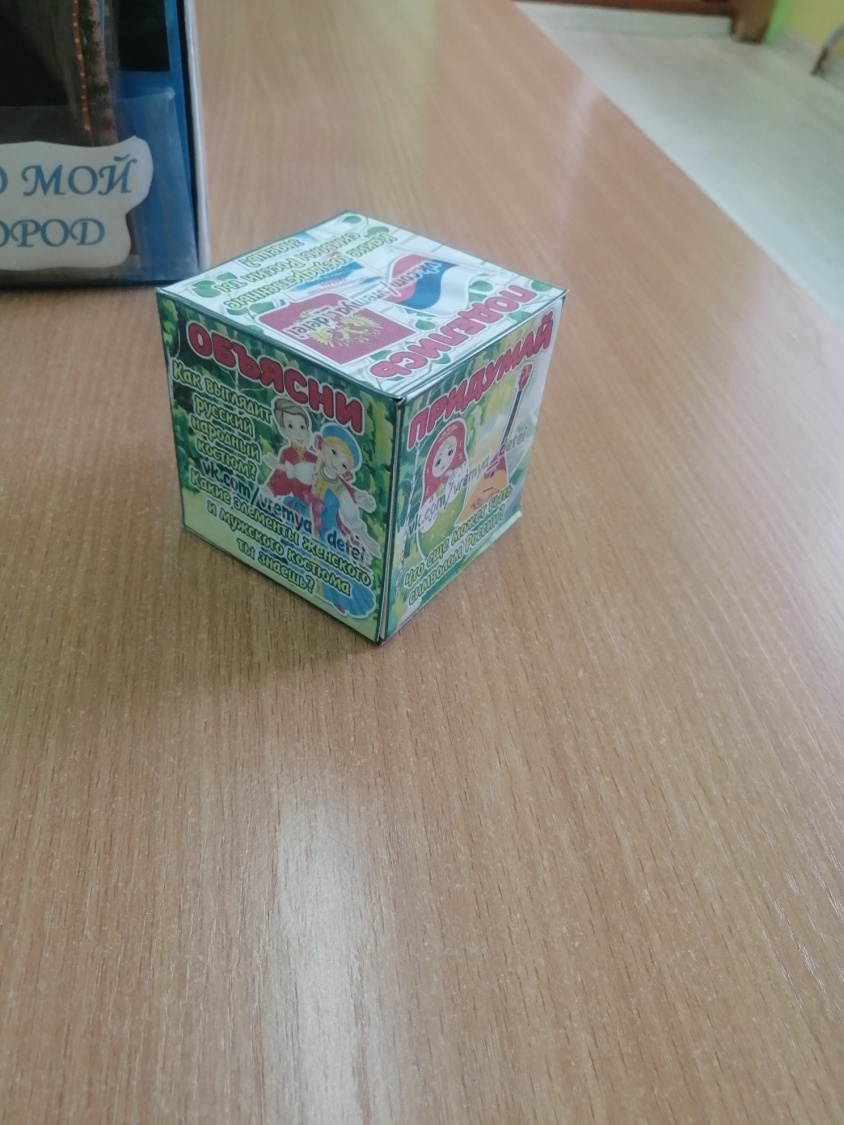 «Волшебный куб» в работе
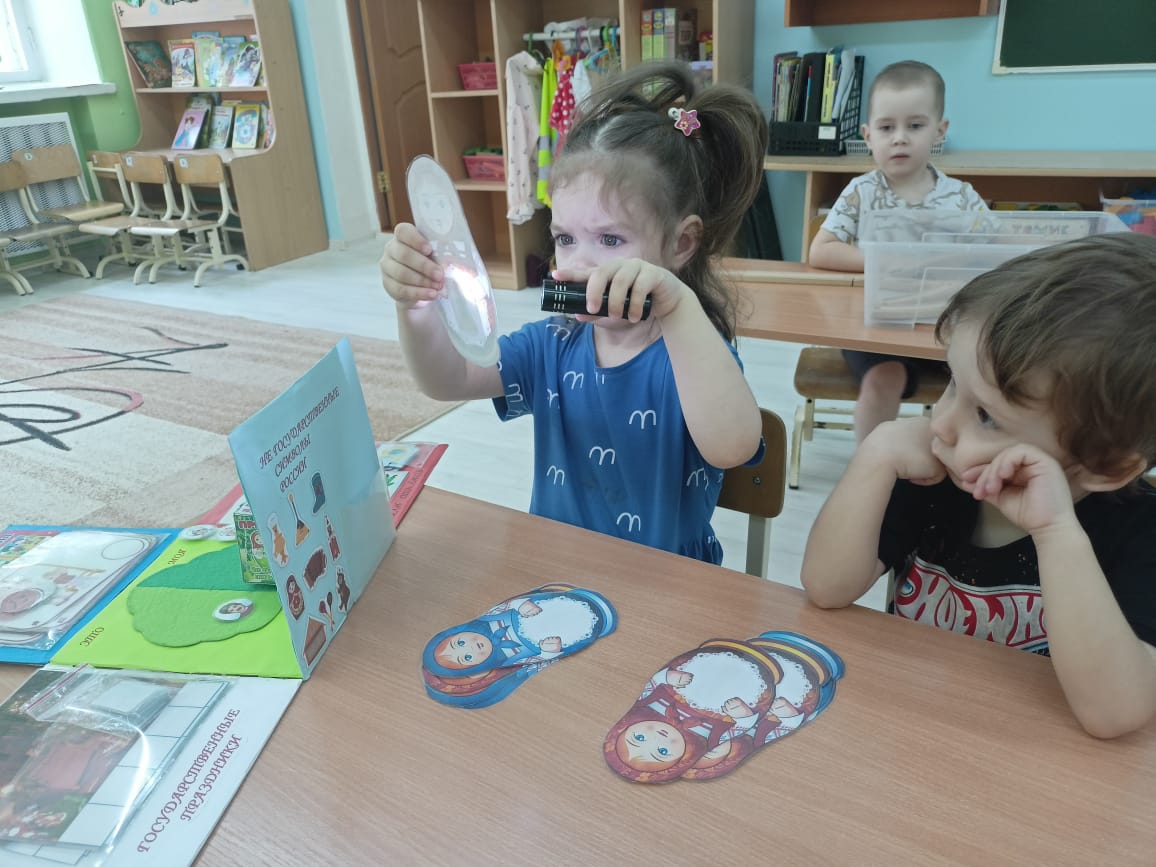 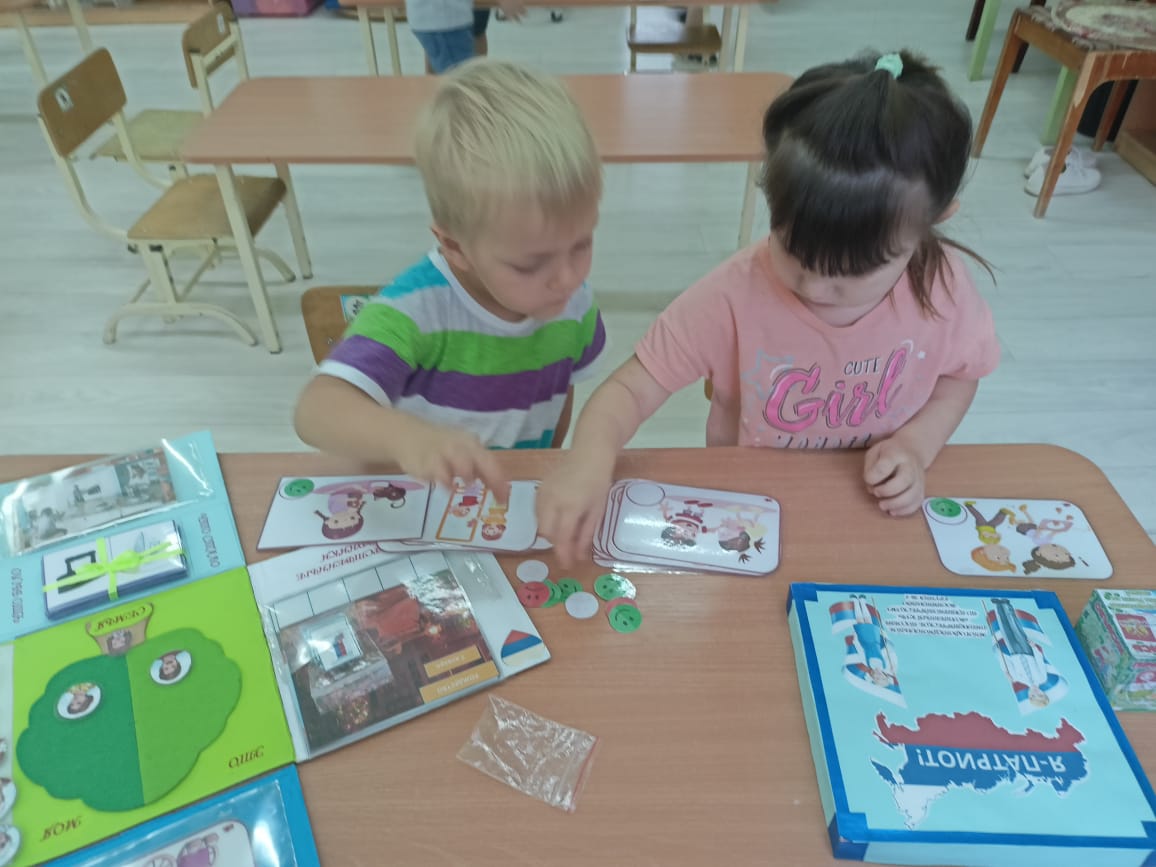 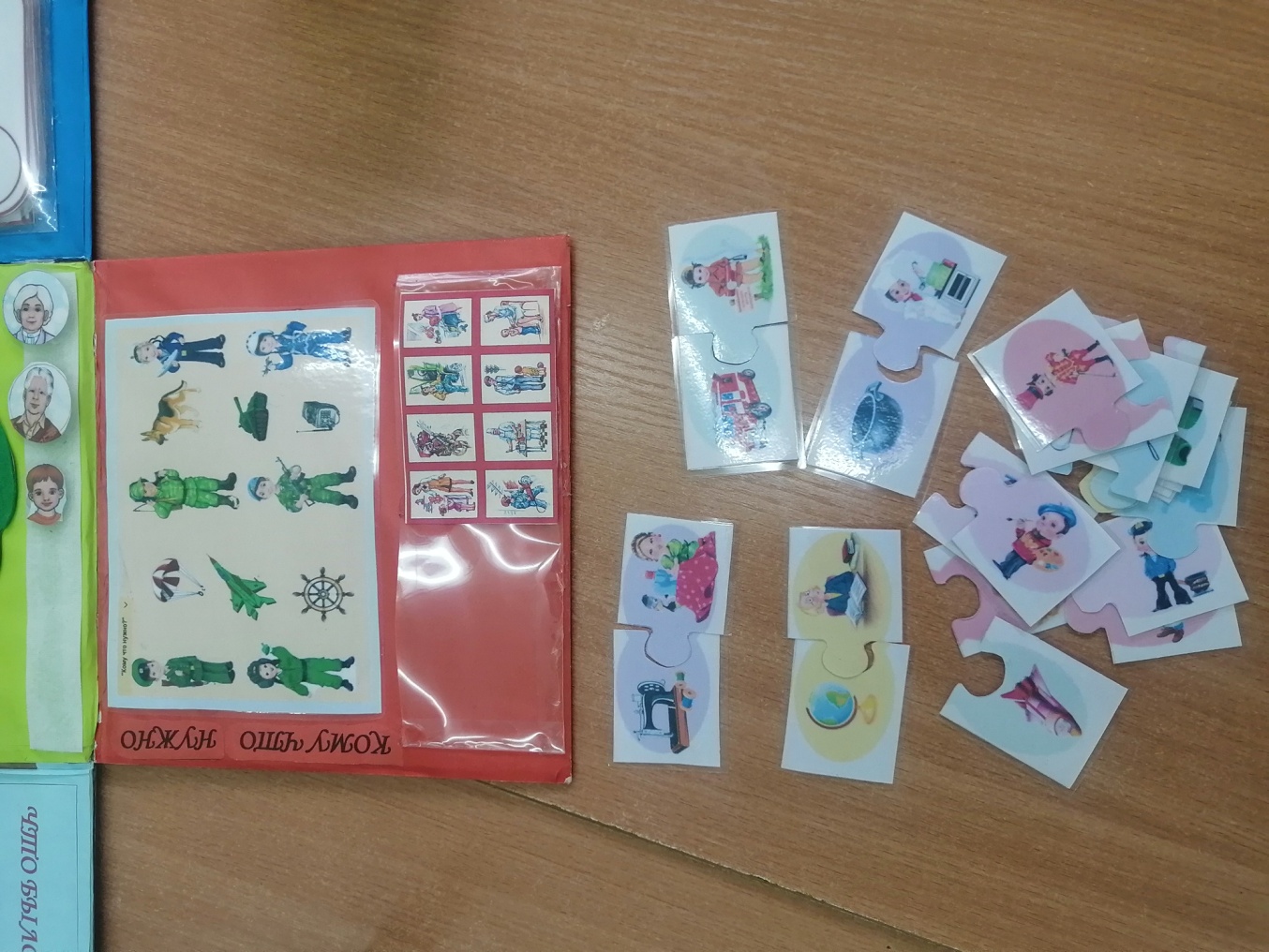